1
MACHC17 - RENC UpdateJames HarperIC-ENC General ManagerDecember 2016
2
Agenda
RENC / ENC Update to the MACHC
The importance of ENC co-ordination:
National
Regional
Global
3
National Progress - MACHC ENCs
4
An example: Panama Canal ENCs
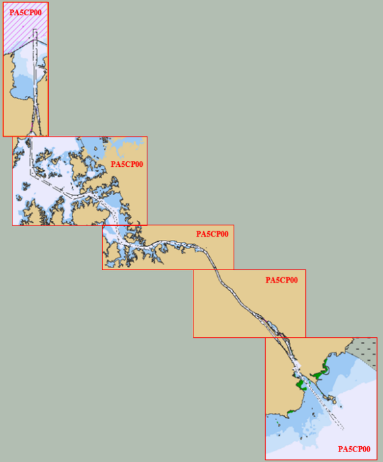 5
The importance of regional co-ordination…
6
IC-ENC Regional Offices
7
Latin America & North America ENC validators
8
IC-ENC ENC Validation training –Panama, September 2016
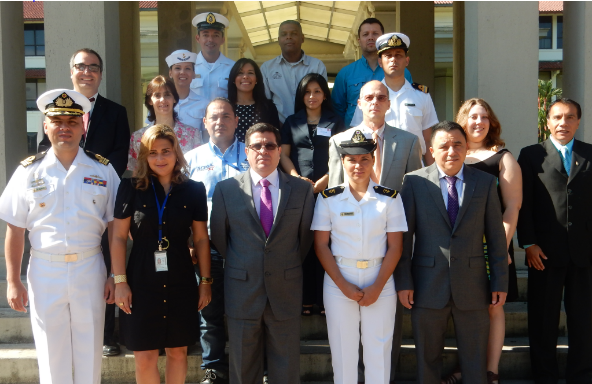 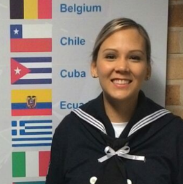 “Assistant Trainer” delivery in Spanish
9
The importance of global ENC co-ordination…
10
Global Co-operation
IC-ENC Headquarters office (UK):

Central QA policies and technology, training and assessment

Quality Management

Distribution to Value Added Resellers – getting the ENCs to ships

Technical Conference
11
2016 Technical Conference
ENC schemes, Data quality and encoding
S101 – timeline and resource considerations for Producers
12
Building the WEND
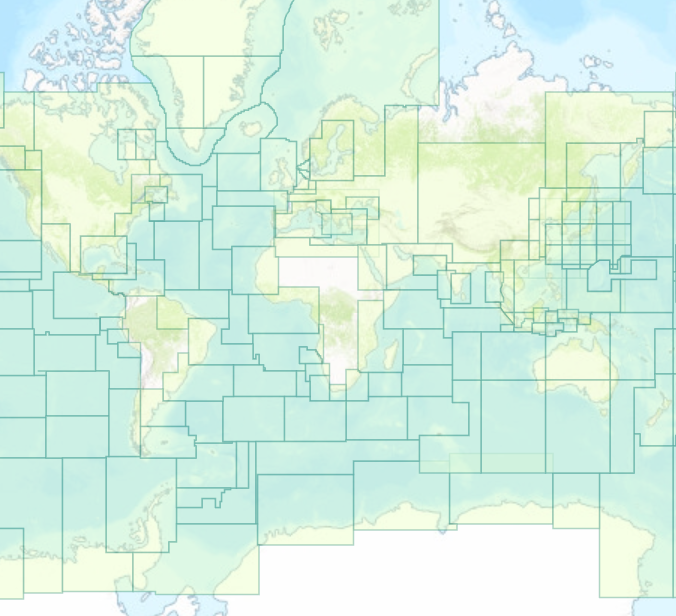 Each MACHC ENC…






…is just one small (but crucial!) piece…
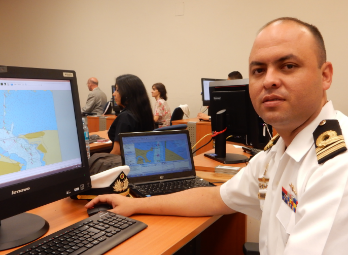 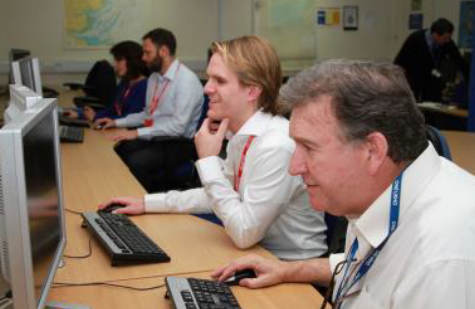 13
Summary
The MACHC region ENCs continue to grow
An excellent WG, the MICC
IC-ENC regional support – in time zone, in English, Spanish and Portuguese

Any ‘new’ Producers, please remember the WEND:
ENC Quality
ENC Consistency
ENC Availability
14
15
Introduction to IC-ENC